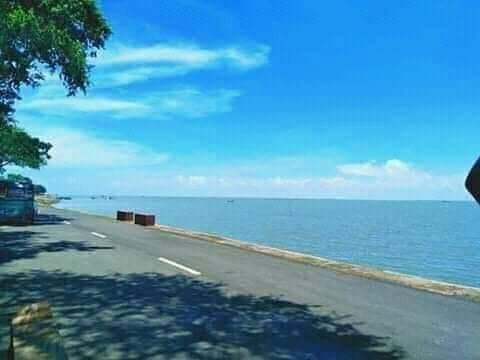 সবাইকে নিকলীর হাওরের প্রাকৃতিক শুভেচ্ছা
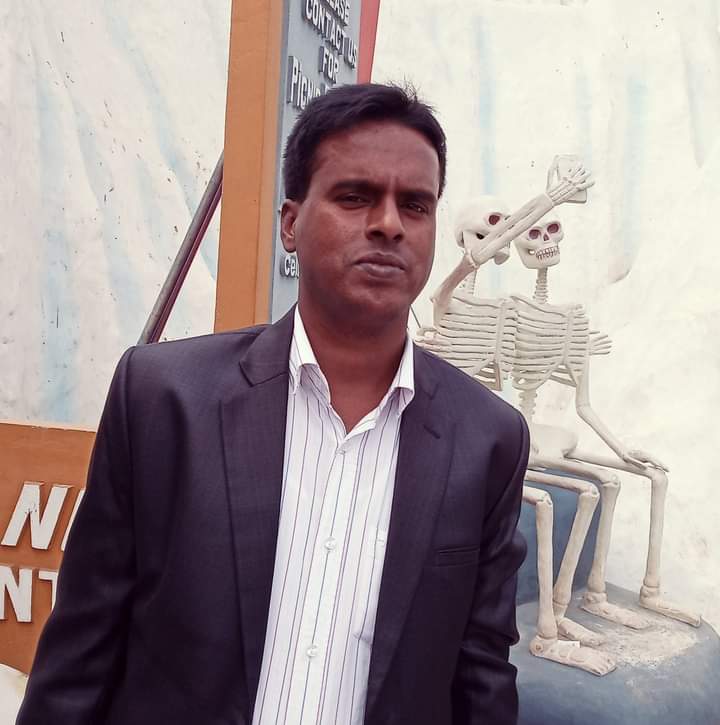 পরিচিতি
শ্রেণিঃপঞ্চম 
বিষয়ঃ প্রাথমিক গণিত  
অধ্যায়ঃ ৩ (চার প্রক্রিয়া সম্পর্কিত সমস্যাবলি)
পাঠ্যাংশঃ বন্ধনীর ব্যবহার
মোঃ রাসেল
সহকারী শিক্ষক
মজলিশপুর সরকারি প্রাথমিক বিদ্যালয়
নিকলী,কিশোরগঞ্জ।
ইমেইলঃraselictbrahm@gmail.com
মোবাইলঃ ০১৯১৩৪৫১৬২৬
পাঠ পরিচিতি
পঞ্চম শ্রেণি
বিষয়ঃ প্রাথমিক গণিত
অধ্যায়ঃ ৩ (চার প্রক্রিয়া সম্পর্কিত সমস্যাবলি)
পাঠ্যাংশঃ বন্ধনীর ব্যবহার
শিখন ফল
১৪.১.১   কথায় ও চিত্রে বর্ণিত সমস্যাকে গাণিতিক প্রক্রিয়া ব্যবহার করে প্রকাশ 
			করতে পারবে।
১৪.১.২   গুন ও ভাগ সংক্রান্ত সমস্যার গাণিতিক রুপ দিতে পারবে এবং সমাধান করতে
	 		পারবে।
১৪.১.২   গাণিতিক সমস্যা সমাধানে বন্ধনী ব্যবহার করে রাশি গঠন করতে পারবে।
বন্ধনী ব্যবহারের নিয়ম

বাম থেকে ডানে হিসাব করি। 

২. প্রথমে ভাগ তারপর গুন এবং সর্বশেষে  যোগ ও বিয়োগ করি।

৩. বন্ধনী থাকলে বন্ধনির ভিতরেরগুলো আগে গণনা করি। প্রথমে প্রথম বন্ধনী ( ),পরে দ্বিতীয় বন্ধনী { } এবং সর্বশেষে তৃতীয় বন্ধনীর [ ] কাজ করি।
প্রশ্ন-উত্তরের মাধ্যমে-
নিচের প্রতীকগুলোর নাম কী?
( )
প্রথম বন্ধনী
{ }
দ্বিতীয় বন্ধনী
তৃতীয় বন্ধনী
[ ]
সমাধানঃ
= ৩+ { ৪ ×৫+ ৩০} ÷২৫ – ৪ 
= ৩+ { ২০ + ৩০} ÷২৫- ৪ 
= ৩+৫০ ÷২৫- ৪ 
= ৩+২-৪ 
= ৫-৪
=১
নিয়ম ৩
নিয়ম ২
নিয়ম ৩
নিয়ম ২
নিয়ম ১
একক  কাজ
বন্ধনী ব্যবহার  করে সমস্যাটির সমাধান কর
সমাধান করঃ
=7+[{5+3}×{5×2 -5}-1] ÷13
=7+[8×{10 -5}-1] ÷13
=7+[8×5-1] ÷13
=7+[40-1] ÷13
=7+39 ÷13
=7+3
=10
দলীয় কাজ
লাল      দল
৩০০-(১৮×৫+৪৫×৩)
নীল     দল
৮–{(২৪+১২)÷১৮+৪ }
বাড়ির কাজ
বন্ধনীর নিয়ম ব্যবহার করে সমাধান করঃ

(১) ৬-(৫৬-৪০) ÷(২×৪)+৫
মূল্যায়ন
১। কোন বন্ধনীর কাজ আগে করতে হয়?
২। যোগ, বিয়োগ ও গুণ থাকলে কার কাজ আগে করতে হয়?
৩। [    ] এই বন্ধনীটির নাম কি?
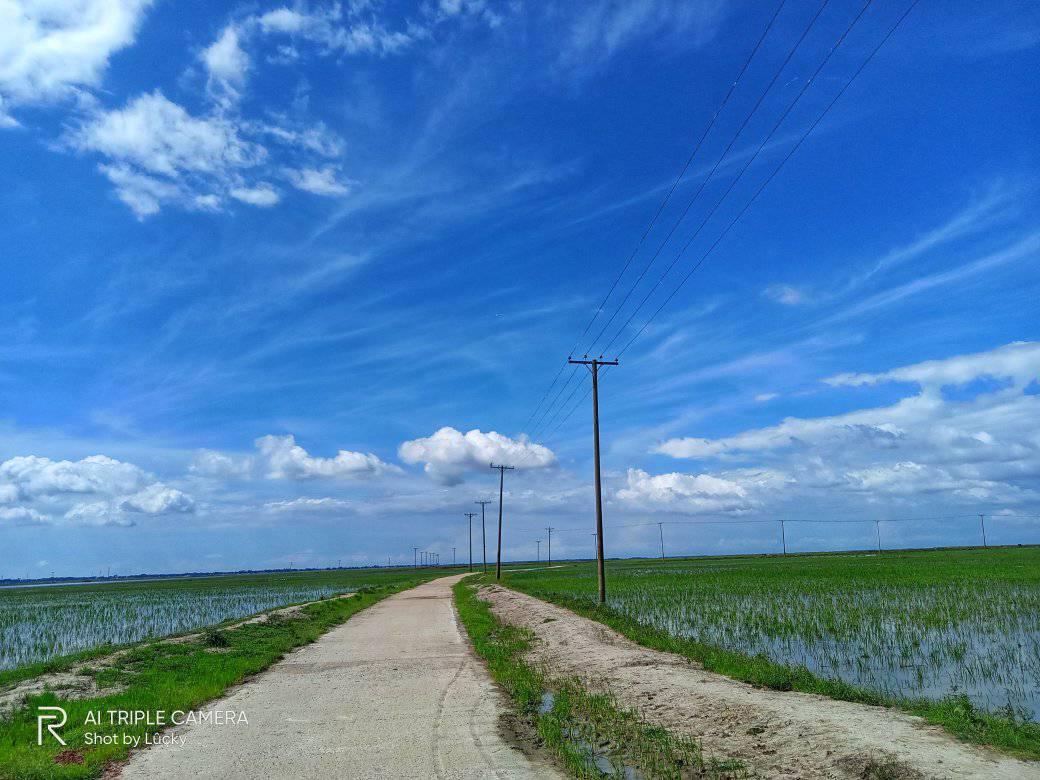 আজকের মত বিদায়